Комитет образования и науки Курской области
Профилактика типичных нарушений требований, установленных законодательством Российской Федерации в сфере образования, выявляемых в ходе контрольно-надзорных мероприятий в отношении организаций, реализующих программы профессионального обучения (подготовка водителей транспортных средств)
Валерия Дмитриевна Викторова
Ирина Алексеевна Алтухова
Курск, октябрь 2020 г.
Организация, осуществляющая образовательную деятельность по программам профессионального обучения, не чаще одного раза в три года проходит проверку по государственному контролю (надзору) в сфере образования и по лицензионному контролю за образовательной деятельностью
Обязательные требования, подлежащие проверке
Обязательные требования, подлежащие проверке по государственному контролю (надзору) в сфере образования и по лицензионному контролю за деятельностью организаций, осуществляющих образовательную деятельность
ст. 8 и 19 Федерального закона от 04.05.2011 года № 99-ФЗ «О лицензировании отдельных видов деятельности»
п. 9 ст. 2, ч. 3 ст. 5,  ч. 8 ст. 11; п. 3 ч. 3, ч.ч. 5, 7  ст. 12; ч.ч. 2, 4, 5 ст. 17; п. 3 ч. 2 ст. 23; ст. 28; ст. 29; ч. 5, 6 ст. 31; п.п. 18 ч. 1 ст. 34; ч.ч. 1, 2, 4 ст. 53; ст. 54; ч.ч. 2, 5, 6, 7, 9 ст. 55; ч.ч. 1, 2 ст. 59; ч.ч 1, 2, 3, 4,  ч. 8, ч. 10, ч. 12, ч. 15, ч. 16 ст. 60; ст. 61; ч.ч. 1-4, 8 ст. 73; ст. 74; ч.ч. 1,2 ст. 101 Федерального закона от 29.12.2012 № 273-ФЗ «Об образовании в Российской Федерации»
п. 1, пп. 3 - 21 Правил оказания платных образовательных услуг, утвержденных постановлением Правительства РФ от 15.08.2013 № 706
п.п. 6, 21  Положения о лицензировании образовательной деятельности, утвержденного  постановлением Правительства Российской Федерации от 28.10.2013 г. № 966
Обязательные требования, подлежащие проверке по государственному контролю (надзору) в сфере образования и по лицензионному контролю за деятельностью организаций, осуществляющих образовательную деятельность
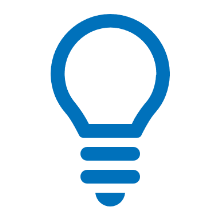 приказ Министерства здравоохранения и социального развития Российской Федерации от 26.08.2010 г. № 761н «Об утверждении Единого квалификационного справочника должностей руководителей, специалистов и служащих, раздел «Квалификационные характеристики должностей работников образования»
приказ Министерства труда и социальной защиты Российской Федерации от 28.09.2018г. №603н «Об утверждения профессионального стандарта «Мастер производственного обучения вождению транспортных средств соответствующих категорий и подкатегорий»
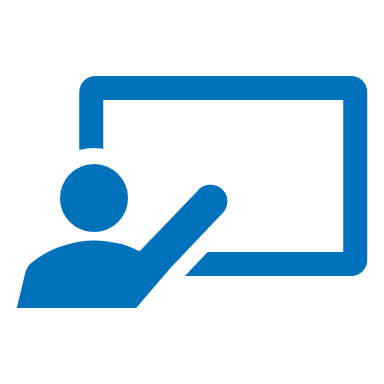 Обязательные требования, подлежащие проверке по государственному контролю (надзору) в сфере образования и по лицензионному контролю за деятельностью организаций, осуществляющих образовательную деятельность
приложение 2 к приказу Минобрнауки России от 26.12.2013 № 1408 «Об утверждении примерных программ профессионального обучения водителей транспортных средств соответствующих категорий и подкатегорий»
Постановление Правительства РФ от 26 августа 2013 г. № 729
О федеральной информационной системе "Федеральный реестр сведений о документах об образовании и (или) о квалификации, документах об обучении»
пп. 175.11 приказа Минобрнауки России от 02.07.2013 № 513 «Об утверждении перечня профессий рабочих, должностей служащих, по которым осуществляется профессиональное обучение»
приказ Министерства образования и науки Российской Федерации от 12.05.2015 г. № 486 «Об утверждении примерных программ переподготовки водителей транспортных средств соответствующих категорий и подкатегорий»
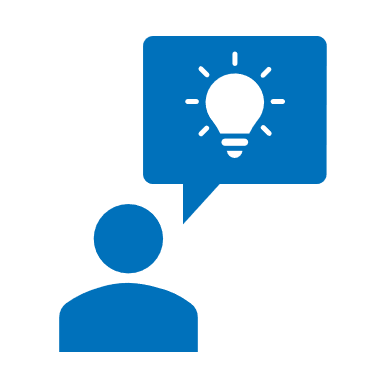 пп. 1 – 6, пп. 8 - 13 приказа Минобрнауки России 26.08.2020 №438  «Об утверждении Порядка организации и осуществления образовательной деятельности по основным программам профессионального обучения»
пп. 1 – 7 приказа Рособрнадзора от 29.05.2014 № 785 «Об утверждении требований к структуре официального сайта образовательной организации в информационно-телекоммуникационной сети «Интернет» и формату представления на нем информации».
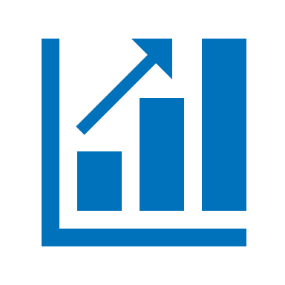 Приказ Минпросвещения России от 17.08.2020 N 416
"Об утверждении примерных программ переподготовки водителей транспортных средств с категорий "А" и "М" на категорию "В", с подкатегории "А1" на категорию "В"
Приказ Минпросвещения России от 17.08.2020 N 417
"Об утверждении примерных программ переподготовки водителей транспортных средств с категории "Tb" на категории "B", "C", "D" и подкатегории "B1", "C1", "D1"
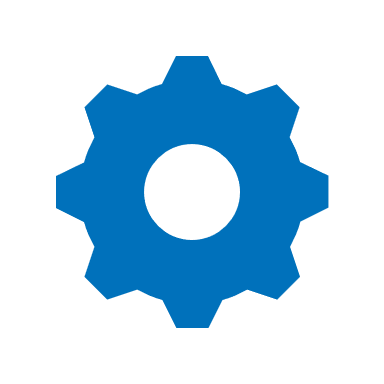 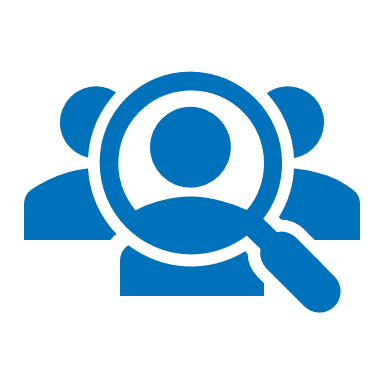 Типичные нарушения, выявленные при осуществлении
лицензионного контроля за образовательной деятельностью
Можно выделить 2 основные группы нарушений, выявленных при осуществлении лицензионного контроля за образовательной деятельностью
нарушение лицензионных требований осуществления образовательной деятельности, в том числе грубые нарушения
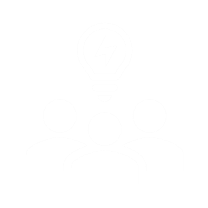 невыполнение в срок законного предписания об устранении выявленных нарушений законодательства
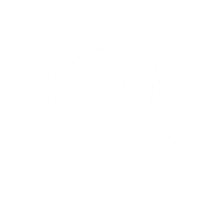 При осуществлении лицензионного контроля за образовательной деятельностью больше всего выявлено случаев следующих нарушений лицензионных требований
отсутствие санитарно-эпидемиологического заключения о соответствии санитарным правилам зданий, строений, сооружений, помещений, оборудования и иного имущества, которые предполагается использовать для осуществления образовательной деятельности
отсутствие у образовательной организации безопасных условий обучения, воспитания обучающихся, присмотра и ухода за обучающимися, их содержания в соответствии с установленными нормами, обеспечивающими жизнь и здоровье обучающихся, работников образовательной организации
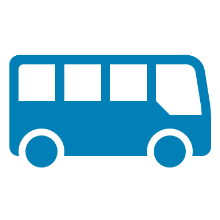 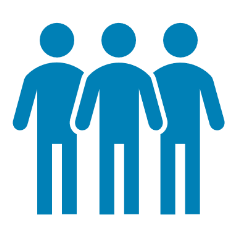 отсутствие зданий, строений, сооружений и территорий, принадлежащих образовательной организации на праве оперативного управления или другом законном основании
невыполнение в срок законного предписания
[Speaker Notes: © Copyright Showeet.com – Creative & Free PowerPoint Templates]
Типичные нарушения, выявленные при осуществлении федерального государственного надзора в сфере образования
Нарушение требований к наличию, содержанию, разработке и принятию локальных нормативных актов
Нарушение правил формирования и ведения федеральной информационной системы «Федеральный реестр сведений о документах об образовании и (или) о квалификации, документах об обучении
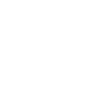 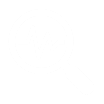 Нарушение обязательных требований законодательства Российской Федерации, связанных с размещением информации на официальном сайте
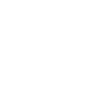 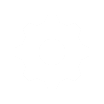 Нарушение порядка организации и осуществления образовательной деятельности по основным программам профессионального обучения
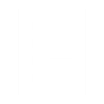 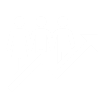 Нарушение правил оказания платных образовательных услуг
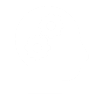 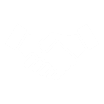 Нарушение требований к наличию, содержанию, разработке и принятию локальных нормативных актов
1. Образовательная организация принимает локальные нормативные акты, содержащие нормы, регулирующие образовательные отношения (далее - локальные нормативные акты), в пределах своей компетенции в соответствии с законодательством Российской Федерации в порядке, установленном ее уставом.
2. Образовательная организация принимает локальные нормативные акты по основным вопросам организации и осуществления образовательной деятельности, в том числе регламентирующие правила приема обучающихся, режим занятий обучающихся, формы, периодичность и порядок текущего контроля успеваемости и промежуточной аттестации обучающихся, порядок и основания перевода, отчисления и восстановления обучающихся, порядок оформления возникновения, приостановления и прекращения отношений между образовательной организацией и обучающимися и (или) родителями (законными представителями) несовершеннолетних обучающихся.
3. При принятии локальных нормативных актов, затрагивающих права обучающихся и работников образовательной организации, включая рабочую программу воспитания и календарный план воспитательной работы, учитывается мнение советов обучающихся, советов родителей, представительных органов обучающихся, а также в порядке и в случаях, которые предусмотрены трудовым законодательством, представительных органов работников (при наличии таких представительных органов).
4. Нормы локальных нормативных актов, ухудшающие положение обучающихся или работников образовательной организации по сравнению с установленным законодательством об образовании, трудовым законодательством положением либо принятые с нарушением установленного порядка, не применяются и подлежат отмене образовательной организацией.
ст. 30 Федерального закона от 29.12.2012 № 273-ФЗ «Об образовании в Российской Федерации»
Нарушение обязательных требований законодательства Российской Федерации, связанных с размещением информации на официальном сайте
п. 12. Договор заключается в простой письменной форме и содержит следующие сведения:
а) полное наименование и фирменное наименование (при наличии) исполнителя - юридического лица; фамилия, имя, отчество (при наличии) исполнителя - индивидуального предпринимателя;
б) место нахождения или место жительства исполнителя;
в) наименование или фамилия, имя, отчество (при наличии) заказчика, телефон заказчика;
г) место нахождения или место жительства заказчика;
д) фамилия, имя, отчество (при наличии) представителя исполнителя и (или) заказчика, реквизиты документа, удостоверяющего полномочия представителя исполнителя и (или) заказчика;
е) фамилия, имя, отчество (при наличии) обучающегося, его место жительства, телефон (указывается в случае оказания платных образовательных услуг в пользу обучающегося, не являющегося заказчиком по договору);
ж) права, обязанности и ответственность исполнителя, заказчика и обучающегося;
з) полная стоимость образовательных услуг, порядок их оплаты;
и) сведения о лицензии на осуществление образовательной деятельности (наименование лицензирующего органа, номер и дата регистрации лицензии);
к) вид, уровень и (или) направленность образовательной программы (часть образовательной программы определенного уровня, вида и (или) направленности);
л) форма обучения;
м) сроки освоения образовательной программы (продолжительность обучения);
н) вид документа (при наличии), выдаваемого обучающемуся после успешного освоения им соответствующей образовательной программы (части образовательной программы);
о) порядок изменения и расторжения договора;
п) другие необходимые сведения, связанные со спецификой оказываемых платных образовательных услуг.
Постановление Правительства РФ от 15 августа 2013 г. 
№ 706 "Об утверждении Правил оказания платных образовательных услуг»
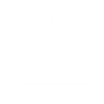 На официальном сайте образовательной организации обязательны к размещению
Документ о порядке оказания платных образовательных услуг (Положение)
Образец договора об оказании платных образовательных услуг
Документ об утверждении стоимости обучения по каждой образовательной программе
Сведения, указанные в договоре об оказании платных образовательных услуг, должны соответствовать информации, размещенной на официальном сайте образовательной организации в сети "Интернет" на дату заключения договора
В договоре об образовании, заключаемом при приеме на обучение за счет средств физического и (или) юридического лица (далее - договор об оказании платных образовательных услуг), указываются полная  стоимость платных образовательных услуг и порядок их оплаты
Увеличение стоимости платных образовательных услуг после заключения такого договора не допускается, за исключением увеличения стоимости указанных услуг с учетом уровня инфляции, предусмотренного основными характеристиками федерального бюджета на очередной финансовый год и плановый период
Возникновение образовательных отношений
Основанием возникновения образовательных отношений является распорядительный акт организации, осуществляющей образовательную деятельность, о приеме лица на обучение в эту организацию или для прохождения промежуточной аттестации и (или) государственной итоговой аттестации, а в случае осуществления образовательной деятельности индивидуальным предпринимателем - договор об образовании
В случае приема на обучение по образовательным программам дошкольного образования или за счет средств физических и (или) юридических лиц изданию распорядительного акта о приеме лица на обучение в организацию, осуществляющую образовательную деятельность, предшествует заключение договора об образовании
Нарушение правил формирования и ведения федеральной информационной системы «Федеральный реестр сведений о документах об образовании и (или) о квалификации, документах об обучении
ПРАВИТЕЛЬСТВО РОССИЙСКОЙ ФЕДЕРАЦИИ
ПОСТАНОВЛЕНИЕ от 26 августа 2013 г. № 729
О федеральной информационной системе "Федеральный реестр сведений о документах об образовании и (или) о квалификации, документах об обучении»
Сведения о документах об образовании, выдаваемых с 1 сентября 2013 г., подлежат внесению в информационную систему в течение 60 дней с даты выдачи указанных документов.
Сведения о документах об образовании подлежат внесению в информационную систему:

о документах, выданных с 1 января 2009 г. по 31 августа 2013 г. включительно, - в срок по 31 декабря 2014 г. включительно;
о документах, выданных с 1 января 2004 г. по 31 декабря 2008 г. включительно, - в срок по 31 декабря 2016 г. включительно;
о документах, выданных с 1 января 2000 г. по 31 декабря 2003 г. включительно, - в срок по 31 декабря 2018 г. включительно;
о документах, выданных с 1 января 1996 г. по 31 декабря 1999 г. включительно, - в срок по 31 декабря 2020 г. включительно;
о документах, выданных с 10 июля 1992 г. по 31 декабря 1995 г. включительно, - в срок по 31 августа 2023 г. Включительно.
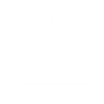 Нарушение порядка организации и осуществления образовательной деятельности по основным программам профессионального обучения
Квалификационный экзамен независимо от вида профессионального обучения включает в себя практическую квалификационную работу и проверку теоретических знаний в пределах квалификационных требований, указанных в квалификационных справочниках, и (или) профессиональных стандартов по соответствующим профессиям рабочих, должностям служащих. 
К проведению квалификационного экзамена привлекаются представители работодателей, их объединений.

Лицо, успешно сдавшее квалификационный экзамен, получает квалификацию по профессии рабочего, должности служащего с присвоением (при наличии) квалификационного разряда, класса, категории по результатам профессионального обучения, что подтверждается документом о квалификации (свидетельством о профессии рабочего, должности служащего)
МИНИСТЕРСТВО ПРОСВЕЩЕНИЯ РОССИЙСКОЙ ФЕДЕРАЦИИ
ПРИКАЗ
 от 26 августа 2020 года №438
«Об утверждении Порядка организации и осуществления образовательной деятельности по основным программам профессионального обучения»
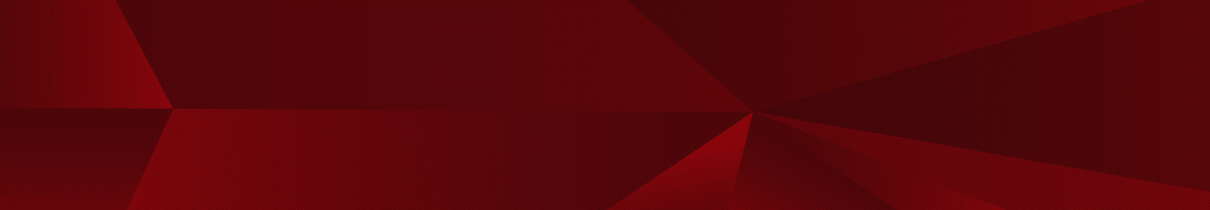 СПАСИБО ЗА ВНИМАНИЕ